Chapter 3
Understanding and Appreciating the Time Value of Money
Introduction
Always comparing money from different time periods
A dollar received today is worth more than a dollar received in the future
Everything in personal finance involves time value of money
The Rule of 72
How long will it take to double your money?  
Numbers of years for a given sum to double by dividing the investment’s annual growth or interest rate into 72.
The Rule of 72
Example: If an investment grows at an annual rate of 9% per year, then it should take 72/9 = 8 years to double.
Present Value Example
You’re on vacation in Florida and you see an advertisement stating that you’ll receive $100 simply for taking a tour of a model condominium. 
You discover that the $100 is in the form of a savings bond that will not pay you the $100 for 10 years. 
What is the PV of the $100 to be received 10 years from today if your discount rate is 6%?
Annuities
An annuity is a series of equal dollar payments coming at the end of each time period for a specific number of time period.
Compound Annuities
A compound annuity involves depositing an equal sum of money at the end of each year for a certain number of years, allowing it to grow.
You want to know how much your savings will have grown by some point in the future.
Sum up a number of future values.
Table 3.4  Illustration of a 5-Year $500 Annuity Compounded at 6%
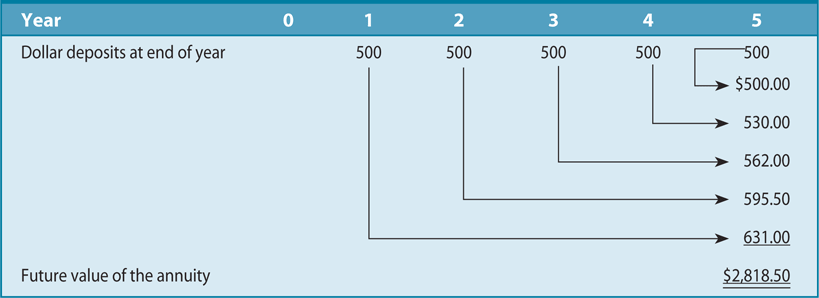 Compound Annuities Example
You’ll need $10,000 for education in 8 years. How much must you put away at the end of each year at 6% interest to have the college money ready?
Present Value of an Annuity
To compare the relative value of annuities, you need to know the present value of each.
Need to know what $500 received at the end of the next 5 years is worth given discount rate of 6%.
Sum up the present values.
Table 3.6  Illustration of a 5-Year $500 Annuity Discounted Back to the Present at 6%
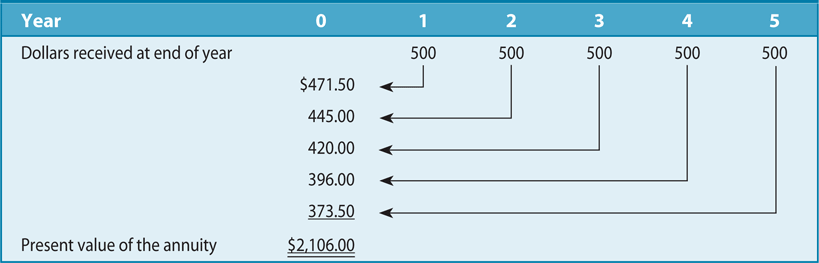 Amortized Loans
Loans paid off in equal installments.
You borrow $16,000 at 8% interest to buy a car and repay it in 4 equal payments at the end of each of the next 4 years.  What are the annual payments?
PV = Annual payment x Present-Value Interest Factor of an annuity
Perpetuities
A perpetuity is an annuity that continues to pay forever.
Present value of a perpetuity = annual dollar amount provided by the perpetuity divided by the annual interest (or discount) rate.
Summary
The cornerstone of time value of money is compound interest. 
Using future-value interest factors from tables, you can determine how much investments will grow over time.
The interest rate or the number of years that your money is compounded for increase future values.
Summary
Use the present-value interest factor to find present value of future value.
An annuity is a equal dollar periodic payment of investment earnings or paying off installment loans.